Клуб правопорядка «НДВД»в действии
Отряд друзей правопорядка «НДВД» (Неразлучные друзья – взрослые и дети) создан в ОУ в 2009 году как молодежное подростковое объединение Отряд правопорядка «НДВД» ставя перед собой цели и задачи:
Повышение правовой культуры, правовой грамотности среди школьников; помощь педагогическому коллективу, правоохранительным органам, школьному инспектору по делам несовершеннолетних в профилактике и предупреждению правонарушений, нарушений Устава образовательного учреждения среди школьников - членов ученического сообщества школы.
Воспитание культурного, законопослушного гражданина
Развитие инициативы и творчества ребят в процессе совместной деятельности
Создание условий для реализации детьми и подростками своих интересов и потребностей. Развитие социально значимых проектов.
Развитие взаимодействия с молодежными организациями, органами правопорядка в вопросах профилактики правонарушений среди подростков.
Стимулирование и поддержка общественно-целевых программ и инициатив учеников.
Привлечение внимания ученического, педагогического сообщества к проблемам детей и подростков.
Деятельность объединения строится на следующих основных принципах:
добровольность, 
равноправие, 
выборность всех членов объединения, 
законность и гласность,
 приоритет детей и подростков,
 общечеловеческих ценностей;
 неприятие социальной, национальной, идейной, религиозной вражды и неприязни; 
открытость для всех членов объединения,
 взаимная и личная ответственность за выполнение принятых решений, 
уважение мнений меньшинства и большинства.
Галерея мероприятий, проведенных совместно с членами отряда на базе ОУ:
Толерантность глазами третьеклассников
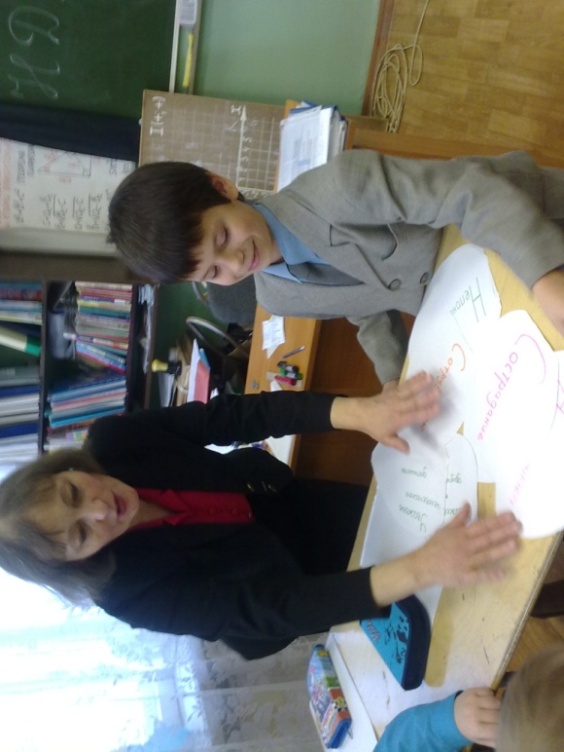 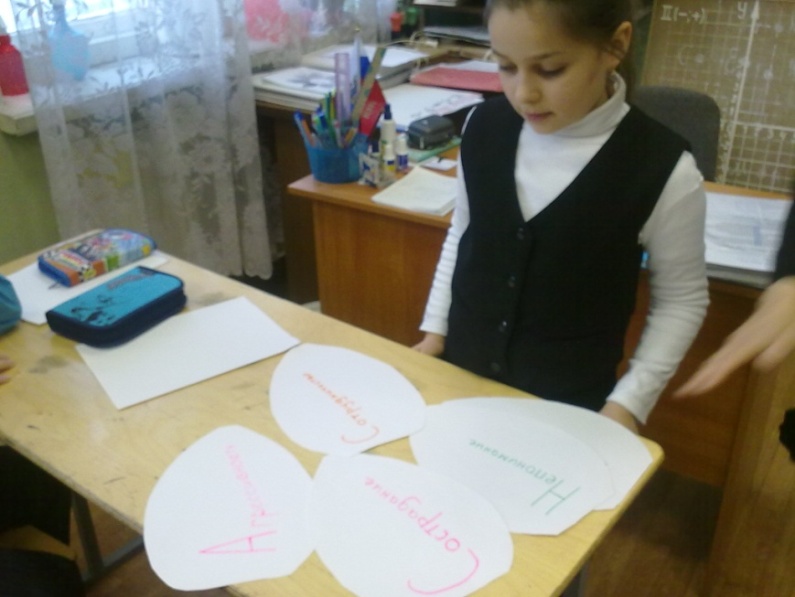 «НДВД» у жителя блокадного Ленинграда